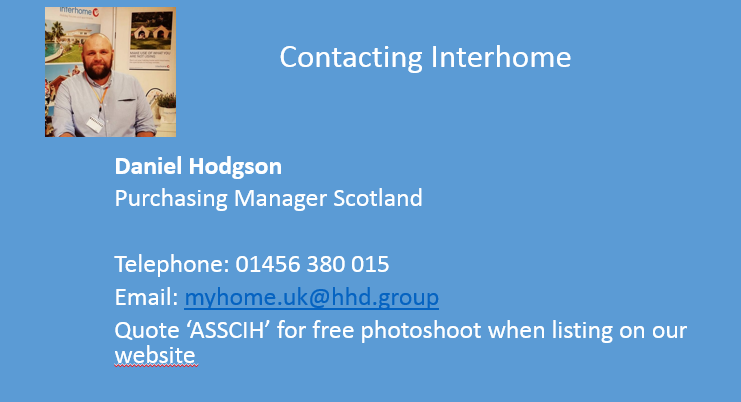 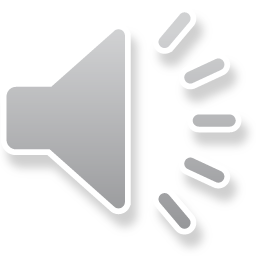 1
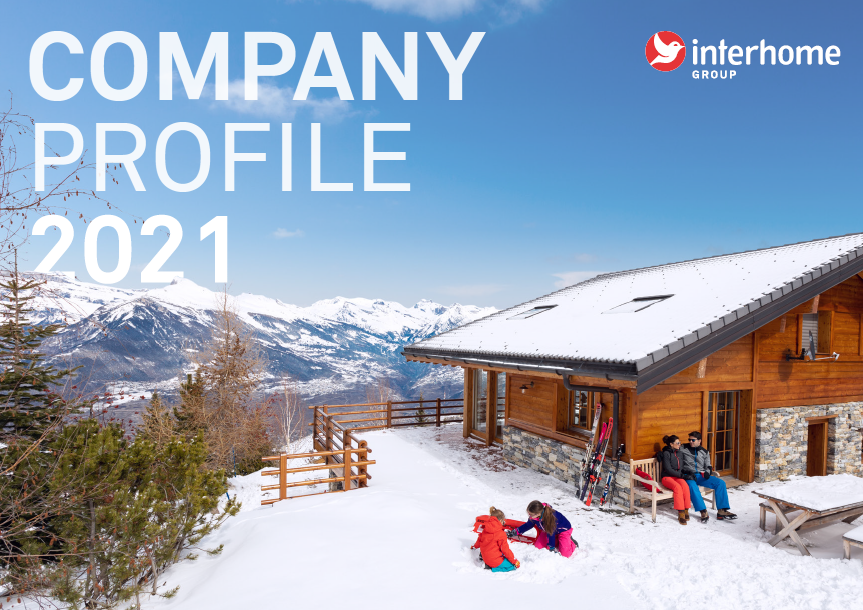 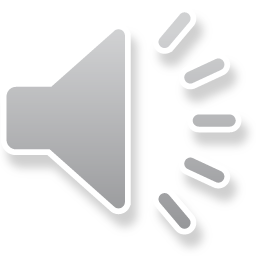 2
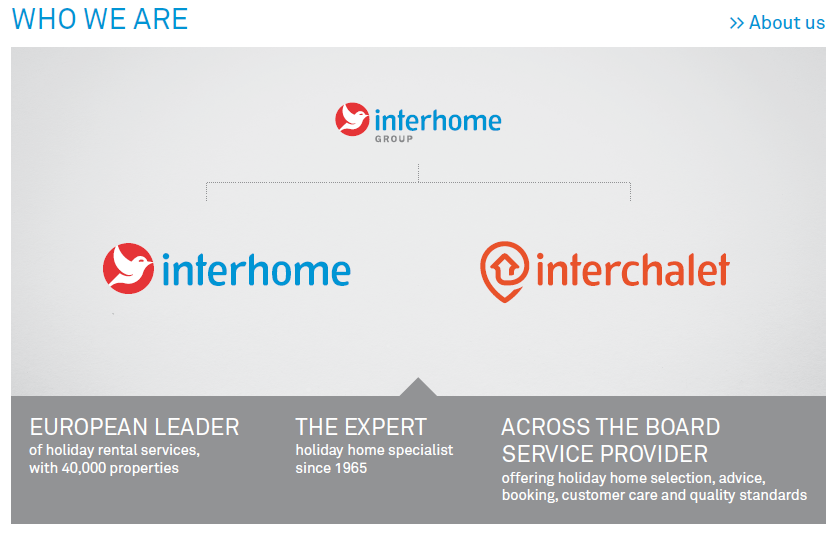 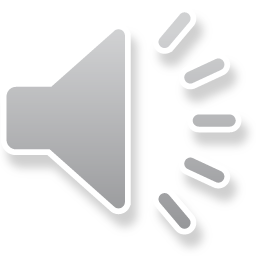 3
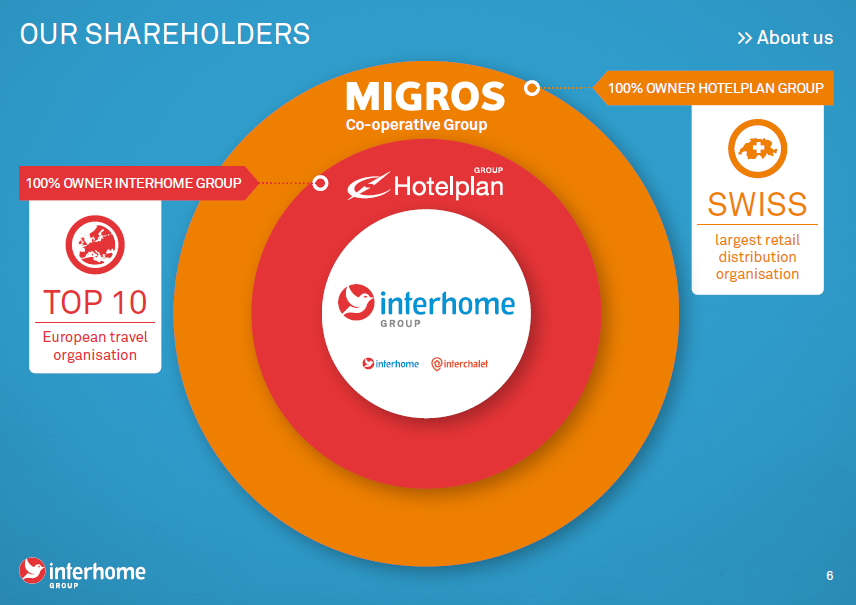 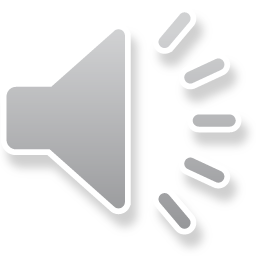 4
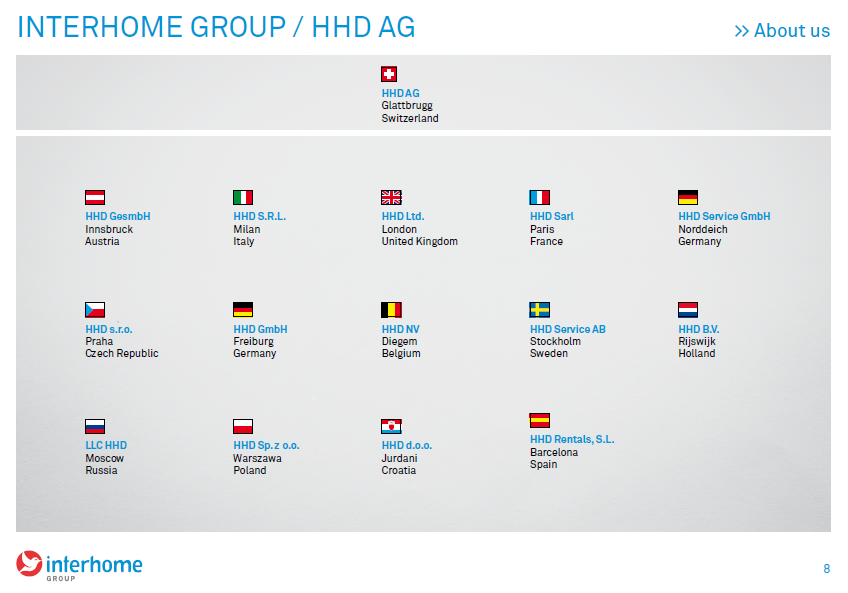 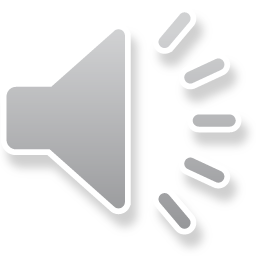 5
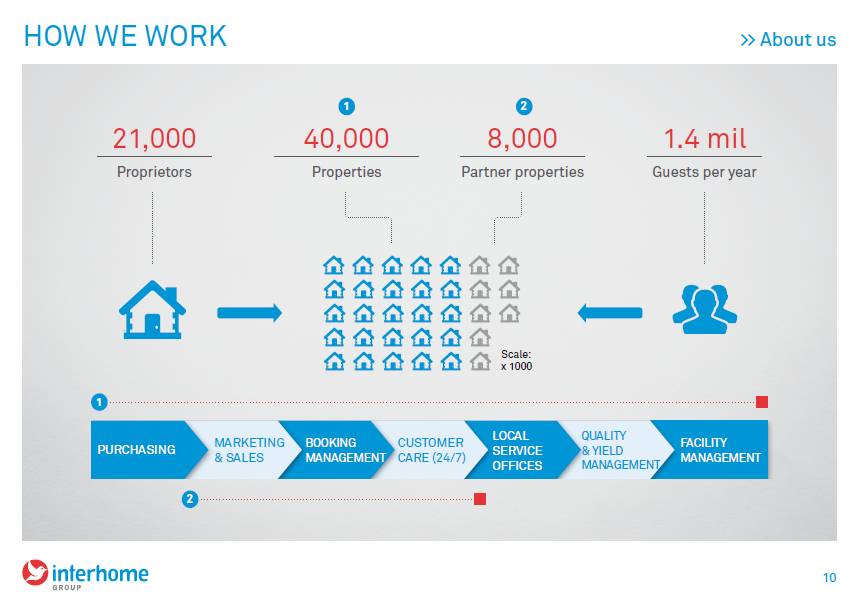 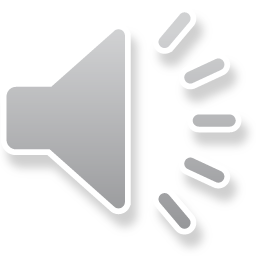 6
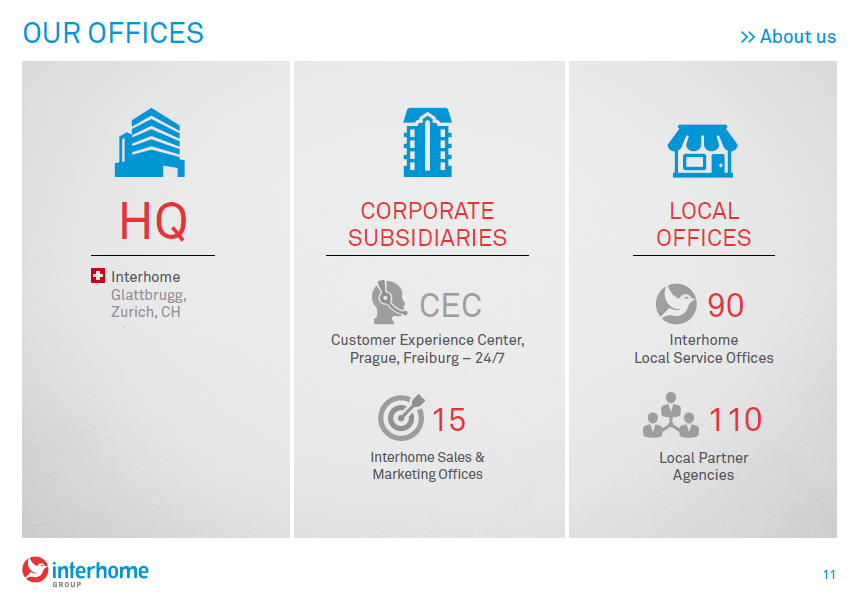 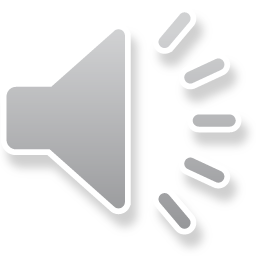 7
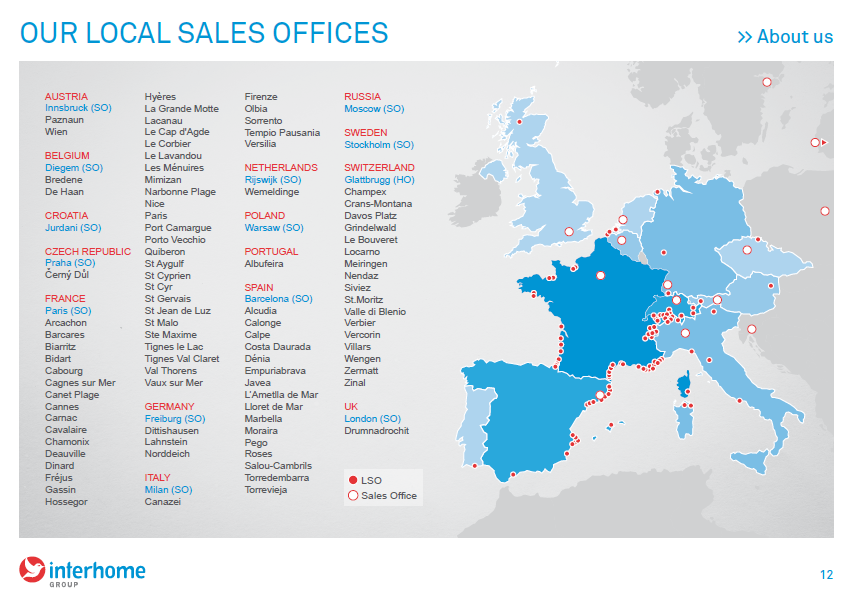 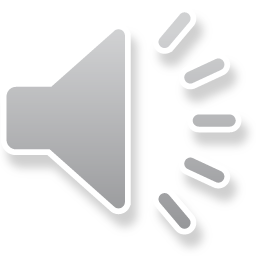 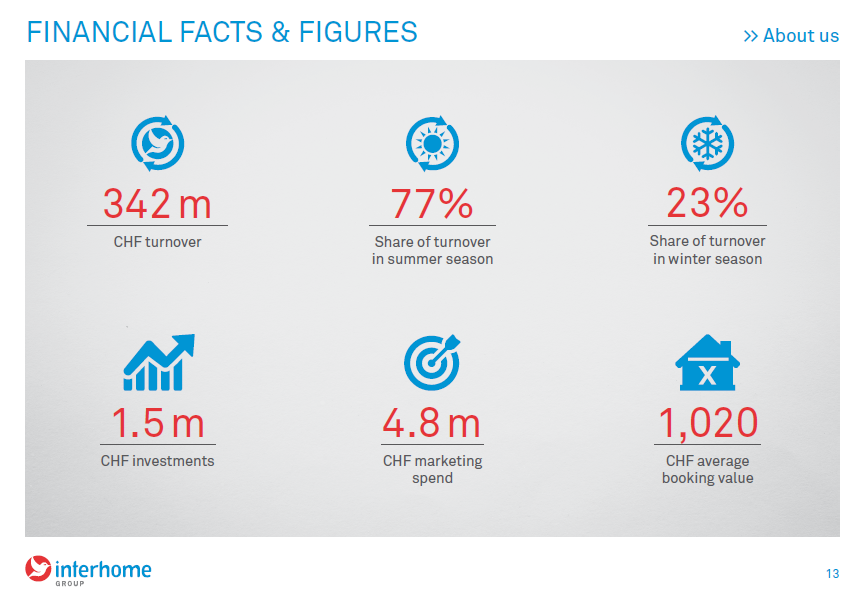 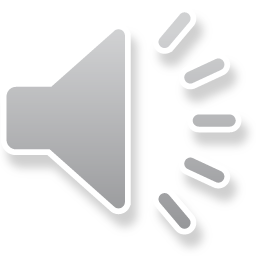 9
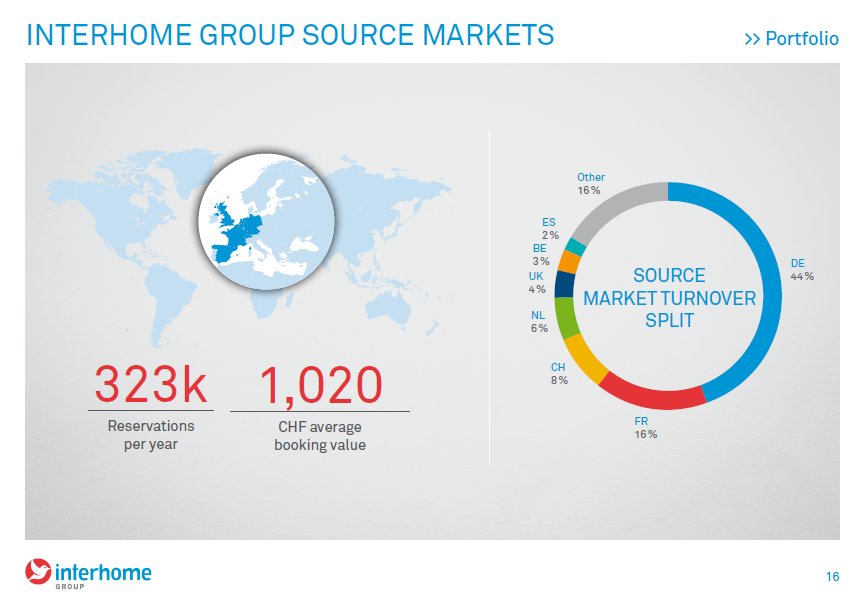 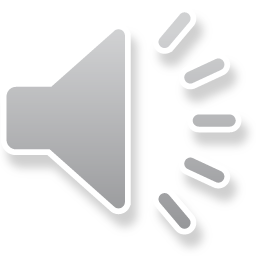 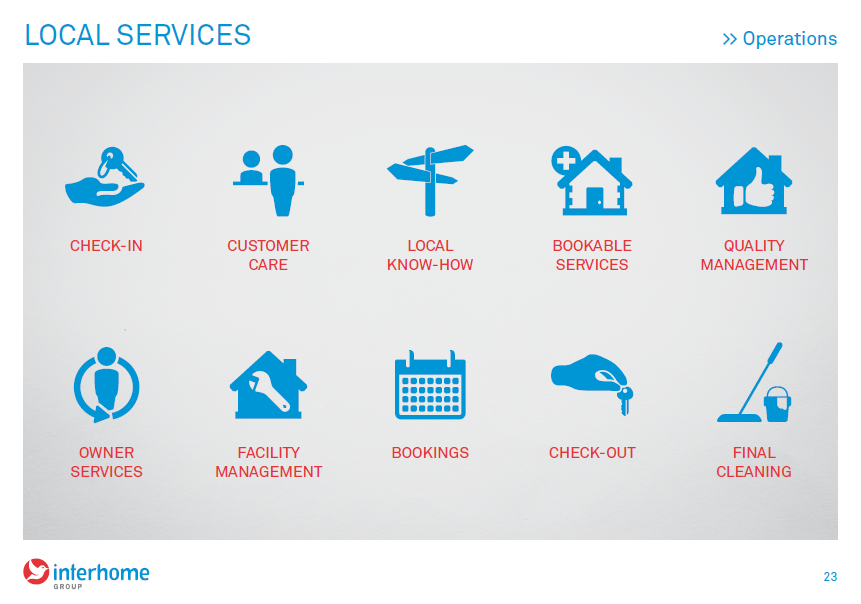 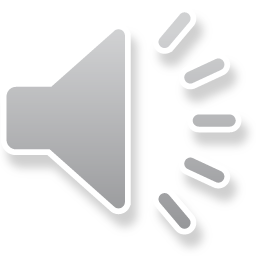 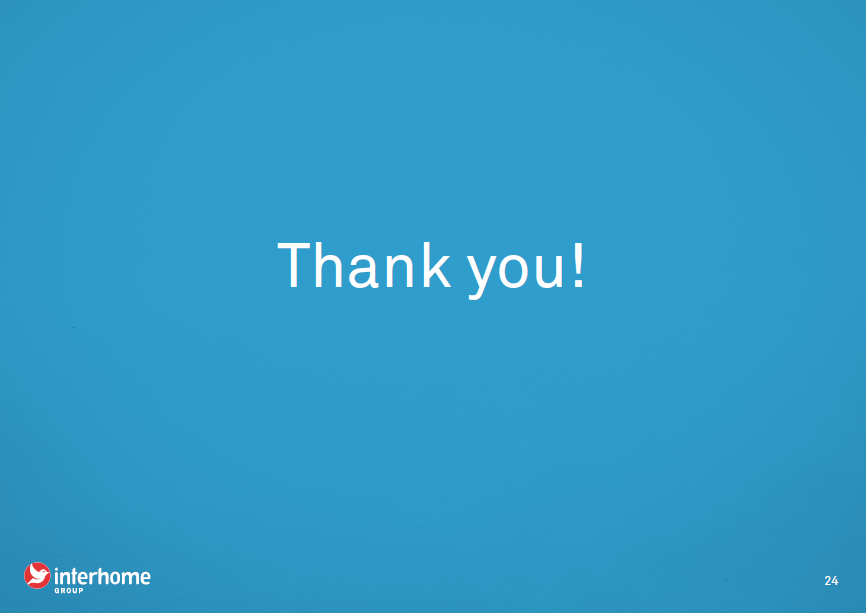 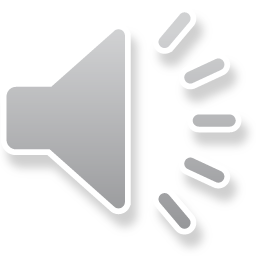 12